ТЕОРЕТИЧЕСКОЕ ОСНОВЫ ПЛАНИРОВАНИЯ ПРОИЗВОДСТВА
Принципы и методы планирования.
БГУ
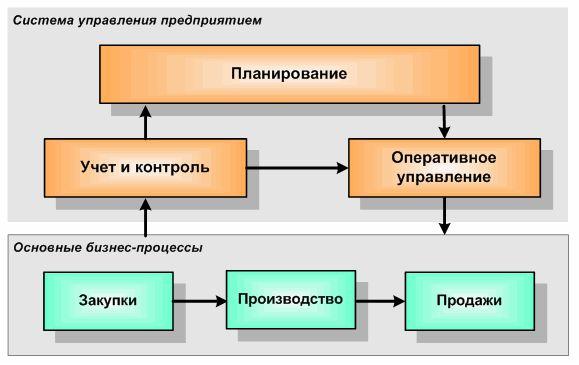 2
Принципы и методы планирования.
БГУ
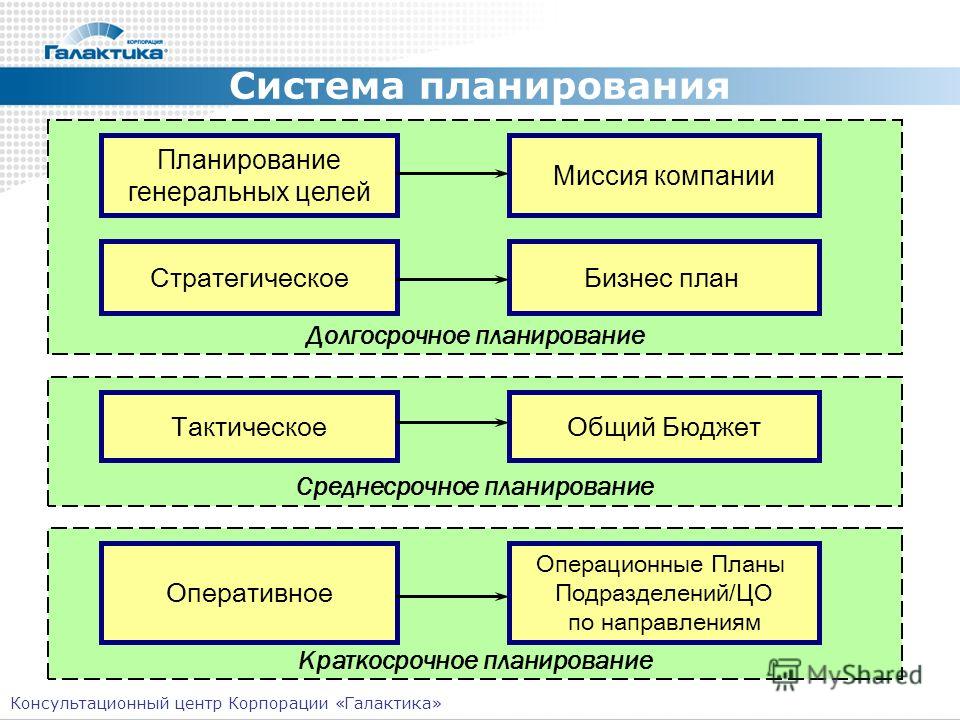 3
Принципы и методы планирования.
БГУ
Планирование - это процесс подготовки управленческого решения, основанный на обработке исходной информации и включающий в себя выбор целей, определение средств и путей их достижения посредством сравнительной оценки альтернативных вариантов и принятия наиболее реального из них в ожидаемых условиях развития. 
В планировании выделяют 3 стороны:
1. социально - экономическую, которая выражает экономические и социальные процессы расширенного воспроизводства, т.е. объект планирования;
2. методологическую, отражающую совокупность принципов и методов планирования, т.е. инструментарий познания и активного воздействия на социально - экономические процессы;
3. организационную, которая отражает структуру плановых органов и технологии разработки планов, т.е. субъект планирования.
4
Принципы и методы планирования.
БГУ
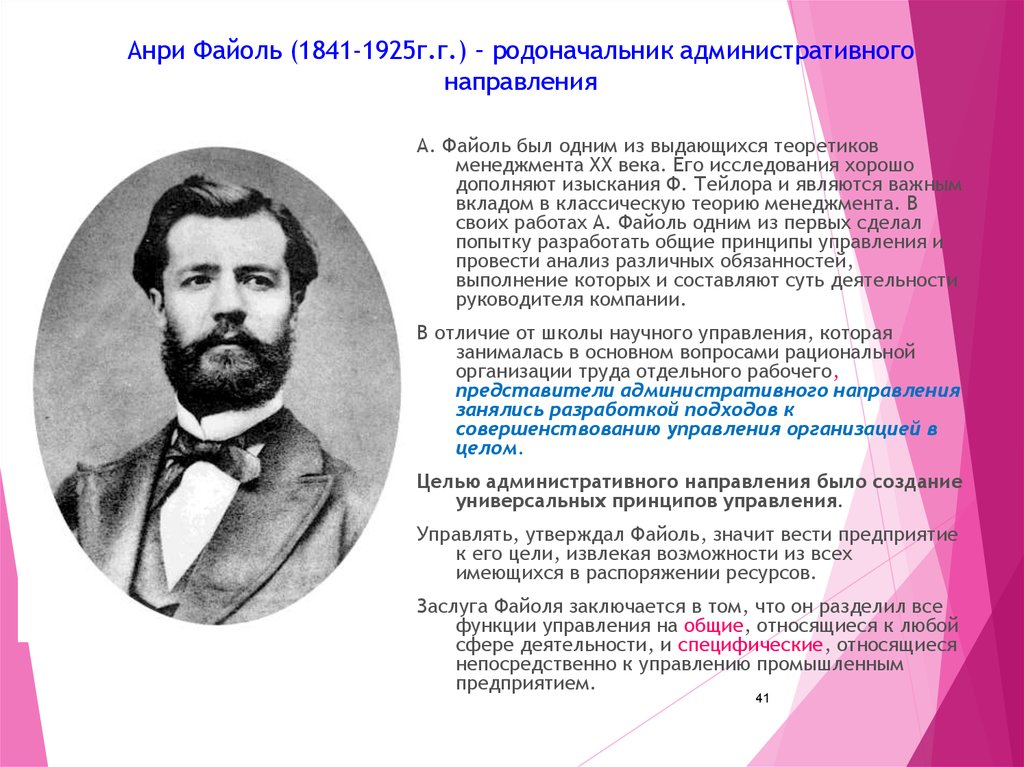 Принципы планирования 
заложенные Анри Файолем (1841 – 1925 г.ж.):
1.Необходимость. Принцип отвечает требованию рынка по рациональному использованию ограниченных ресурсов.
2. Единство. Принцип предполагает взаимоувязку всех видов планов, наличие сводного плана по определенным разделам и показателям.
3. Непрерывность. От стратегического плана – переход к тактическому, а затем к оперативному, т.е. осуществляется взаимодействие долгосрочных и краткосрочных планов.
4. Гибкость. Принцип предполагает возможность необходимых корректировок и уточнений показателей, а также координации действий в связи с постоянными изменениями в технике, технологии, организации производства и пр.
5. Точность. Соблюдение данного принципа зависит от систем и методов, применяемых при планировании. Она может быть любой, но при обеспечении допустимой эффективности производства.
5
Принципы и методы планирования.
БГУ
Методы планирования - это совокупность способов и приемов, с помощью которых обеспечивается разработка и обоснование плановых решений.

Различают  следующие наиболее применяемые на предприятии методы планирования:
- нормативный;
- балансовый;
- системно – аналитический;
- программно – целевой;
- проектно - вариантный (метод оптимизации технико-экономических решений);
- математического моделирования и пр.
6
Бизнес-план, его задачи, функции и разделы.
БГУ
Бизнес-план — план, программа осуществления бизнес-операций, бизнес-процессов, хозяйствования предприятия. 

Бизнес-план – краткое, точное, доступное и понятное описание предполагаемого бизнеса, важнейший инструмент при рассмотрении большого количества различных ситуаций.
 
Бизнес-план – документ, позволяющим управлять бизнесом, поэтому его можно представить как неотъемлемый элемент стратегического планирования и как руководство для исполнения и контроля.
7
ПРОИЗВОДСТВЕННАЯ ПРОГРАММА
Производственная программа, показатели и методика их расчета. Анализ производственной программы предприятия.
БГУ
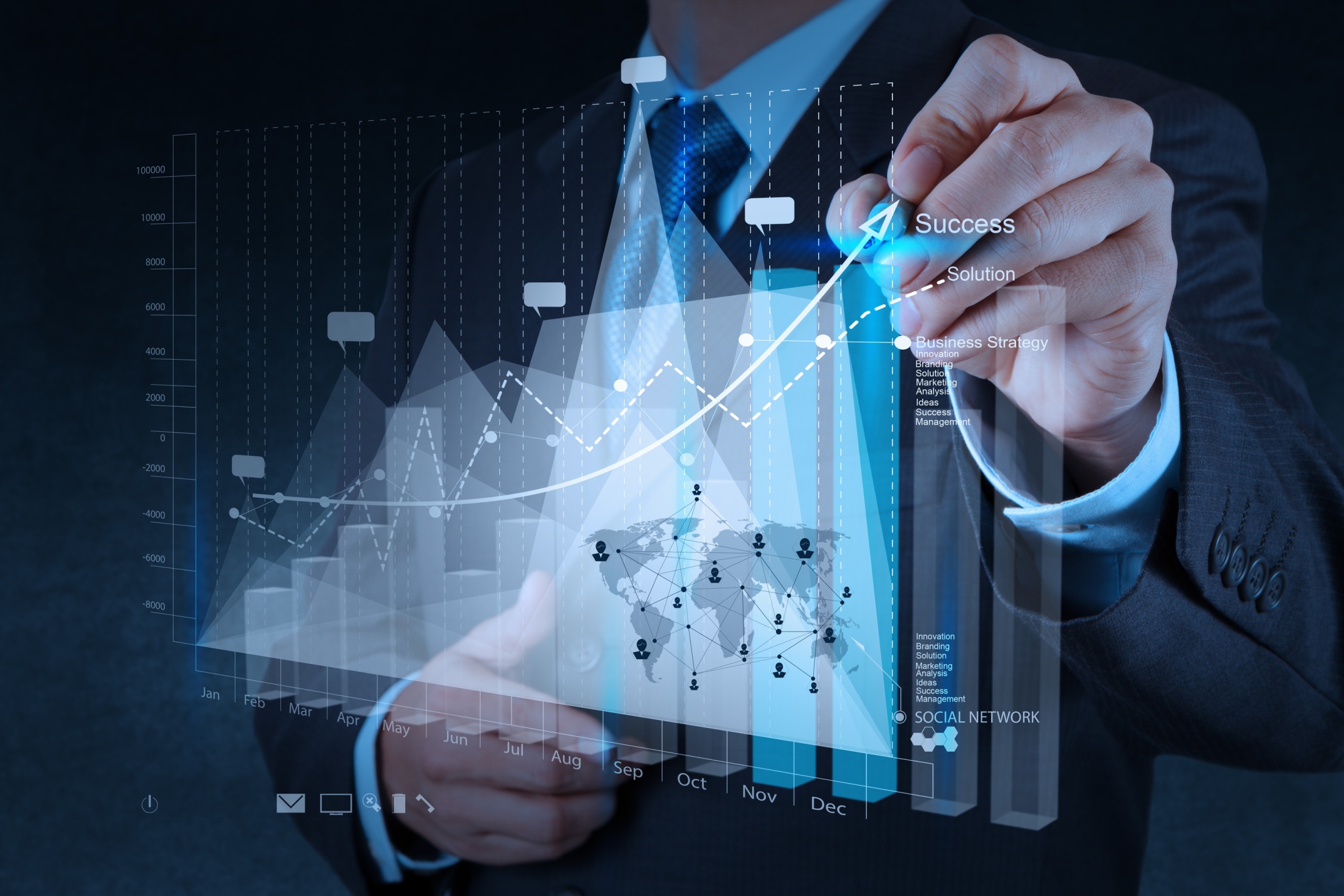 Производственная программа (план производства и реализации продукции) — это комплексное задание по выпуску и реализации продукции определенного ассортимента и качества в натуральных и стоимостных показателях, ориентированных на достижение целей предприятия.
9
Производственная программа, показатели и методика их расчета. Анализ производственной программы предприятия.
БГУ
Производственная программа разрабатывается:

1. Определяются номенклатура и ассортимент выпускаемой продукции, объем поставок в натуральном выражении согласно заключенным договорам.
2. На основе объема поставок определяется объем производства каждого изделия в натуральном выражении.
3. Объем производства по отдельным видам продукции обосновывается расчетами производственных мощностей.
4. Исходя из натуральных объемов производства и поставок рассчитываются стоимостные показатели: товарная, реализованная; валовая и чистая продукция.
5. Составляется график отгрузки продукции в соответствии со сроками договоров.
6. Производственная программа распределяется по основным подразделениям предприятия.
10
Производственная программа, показатели и методика их расчета. Анализ производственной программы предприятия.
БГУ
Номенклатура продукции — это перечень наименований изделий, по которым в дальнейшем будут устанавливаться задания по производству. Предприятия, как правило, разрабатывают производственную программу по расширенному ассортименту. 

Ассортимент — разновидность этих изделий по видам, сортам, типам в разрезе номенклатуры.
11
Производственная программа, показатели и методика их расчета. Анализ производственной программы предприятия.
БГУ
Товарная продукция представляет собой стоимость продукции, и услуг, предназначенных к продаже в планируемом периоде.

Реализованная продукция — это продукция, изготовленная, отгруженная и оплаченная потребителем (посредником).
Объем реализованной продукции по плану рассчитывается по формуле:
РП = ТП + ОН - ОК ,
где   РП — объем реализованной продукции по плану, руб.;
         ТП — объем товарной продукции по плану, руб.;
         ОН — остатки нереализованной продукции на начало планового периода, руб.;
         ОК — остатки нереализованной продукции на коней планового периода, руб.
12
Производственная программа, показатели и методика их расчета. Анализ производственной программы предприятия.
БГУ
Валовая продукция — это стоимость всей продукции, независимо от степени ее готовности, т.е. стоимость общего результата производственной деятельности предприятия за определенный период.
Валовая продукция определяется как сумма товарной продукции и разности остатков незавершенного производства на начало и конец планируемого периода:

ВП = ТП + Нн - Нк,

где  ВП — объем валовой продукции по плану, руб.;
         ТП — объем товарной продукции по плану, руб.;
         НН , НК — стоимость остатков незавершенного производства на начало и конец планового периода, руб.
13
Содержание и задачи оперативно-производственного планирования.
БГУ
Оперативно-производственное планирование (ОПП) представляет собой систему мер, направленных на конкретизацию технико-экономического плана во времени и пространстве.
Задачи ОПП:
Детализация и распределение производственной программы и др. показателей плана экономического и социального развития по месту и времени их выполнения. 
Разработка прогрессивных календарно-плановых нормативов;
Обеспечение рабочих мест сырьем, материалами и пр.;
Составление графиков движения предметов труда во времени и пространстве и доведение их до исполнителей;
Координация работы сопряженных цехов, участков, бригад, рабочих мест;
Контроль и регулирование хода производства.
14
Системы оперативно-производственного планирования (ОПП)  и их содержание.
БГУ
ОПП - завершающий этап планирования. 
Конечная цель - обеспечение равномерного выпуска продукции в заданных количествах и в намеченные сроки при высоком качестве изготовляемых изделий и наилучшем использовании производственных фондов.
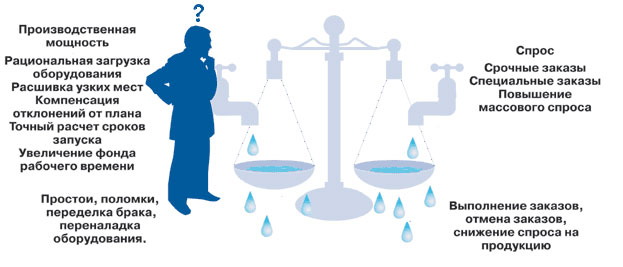 15
Системы оперативно-производственного планирования (ОПП)  и их содержание.
БГУ
СИСТЕМЫ ОПП:
1. Подетальная. Предназначена для условий высокоорганизованного и стабильного производства.
2. Позаказная. Применяется в основном в единичном и мелкосерийном производстве с его разнообразной номенклатурой и небольшим объемом выпускаемой продукции и производственных услуг. 
3. Покомплектная. Применяется, главным образом, в серийном производстве. 
и их разновидности.
16
Методика разработки оперативных планов производства.
БГУ
Объёмный метод предназначен для распределения годовых объёмов производства и продажи продукции предприятия по отдельным подразделениям и более коротким временным интервалам – квартал, месяц, декада, неделя, день и час. 
Календарный метод применяется для планирования конкретных временных сроков запуска и выпуска головных изделий, предназначенных для реализации на соответствующем рынке продукции. 
Объёмно-календарный метод позволяет планировать одновременно сроки и объёмы выполняемых на предприятии работ в целом на весь предусмотренный период времени – год, квартал, месяц и т.д. С его помощью рассчитываются продолжительность производственного цикла выпуска и поставки продукции на рынок, а также показатели загрузки технологического оборудования и сборочных стендов в каждом подразделении предприятия. 
Объёмно-динамический метод предусматривает взаимодействие планово-расчётных показателей, как сроки, объёмы и динамика производства продукции, товаров и услуг. В условиях рынка этот метод позволяет наиболее полно учитывать объёмы спроса и производственные возможности предприятия и создаёт планово-организационные основы оптимального использования наличных ресурсов на каждом предприятии. Он предполагает построение планов-графиков выполнения заказов потребителей и загрузки производственных участков и выпускающих цехов.
:
17
Сущность себестоимости продукции и классификация затрат.
БГУ
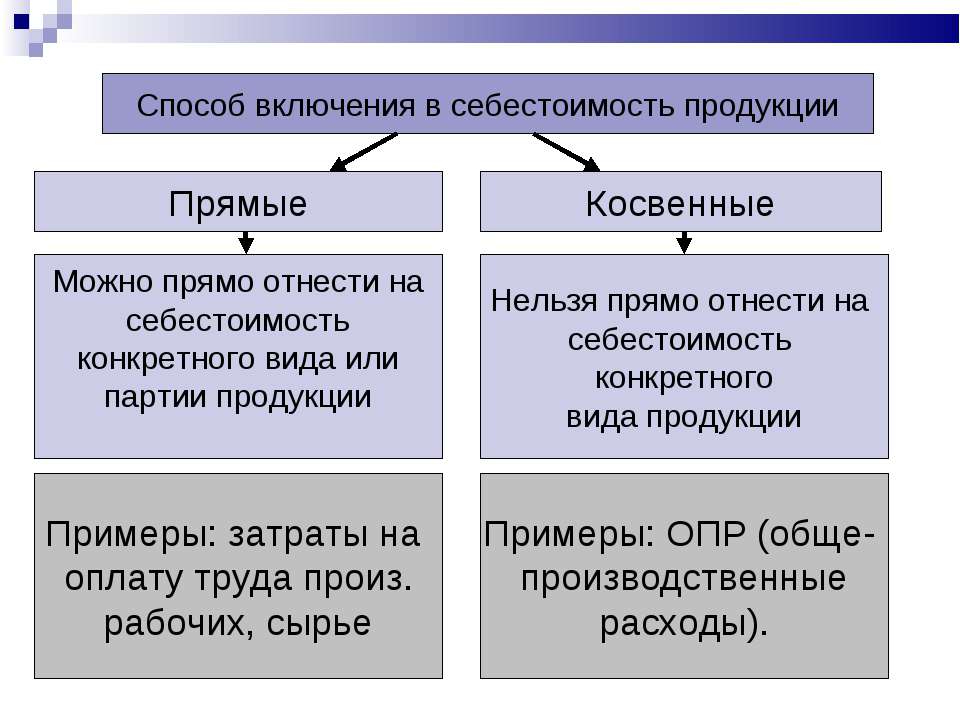 Себестоимость – это затраты на производство и реализацию продукции, выраженные в денежном исчислении.
18
Смета затрат на производство, состав и назначение.
БГУ
1. Сырьё и материалы
2. Отходы
3. Покупные изделия и полуфабрикаты
4. Топливо и энергия на технологические нужды
5. Транспортно-заготовительные расходы
6. Заработная плата
7. Единый социальный налог и отраслевой страховой взнос
8. Расходы на подготовку и освоение производства
9. Расходы на содержание и эксплуатацию оборудования
10.Общепроизводственные расходы
Итого: цеховая себестоимость
11.Общехозяйственные расходы
12.Прочие производственные расходы
13.Потери от брака
Итого: производственная себестоимость
14.Коммерческие расходы
Итого: полная себестоимость
19
Планирование повышения производительности труда. .
БГУ
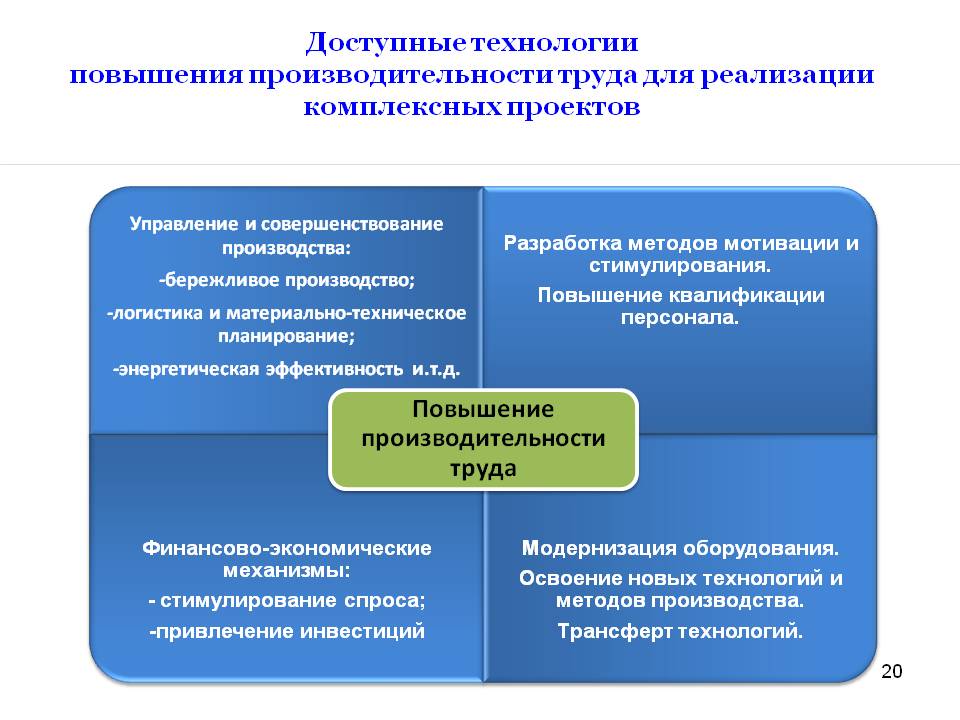 20
УПРАВЛЕНИЕ (МЕНЕДЖМЕНТ) ПРЕДПРИЯТИЕМ
Школа научного управления Ф. Тейлора (тейлоризм)
БГУ
Принципы:
1. разработка оптимальных методов осуществления работы на базе научного изучения затрат времени, движений, усилий
2. следование разработанным стандартам
3. подбор, обучение и расстановка рабочих сил на те рабочие места, где они могут дать наибольшую пользу
4. оплата по результатам труда
5. использование функциональных менеджеров
6. поддерживание дружеских отношений между рабочими и менеджерами

Вклад советских ученых – НОТ (Научная Организация Труда).
22
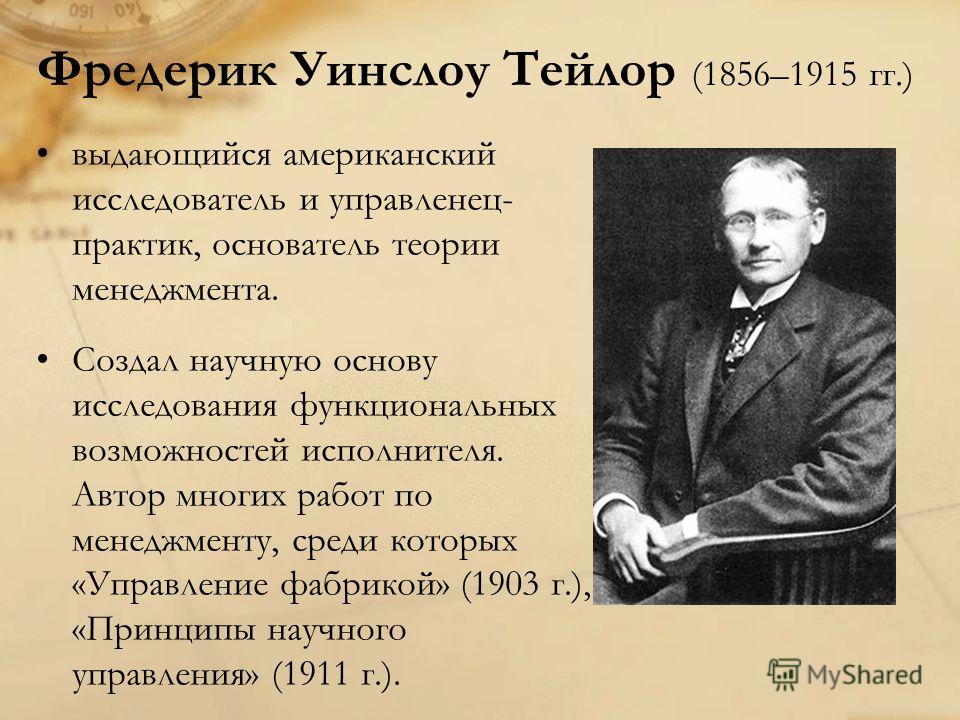 23
Хорошун Н.В. БГТУ, Минск, 2017
Школа научного управления
БГУ
Генри Форд  (1863—1947 гг.) 
американский промышленник,
один из создателей менеджмента.

По его мнению, задачу промышленности нельзя видеть только в удовлетворении потребностей рынка: необходимо так организовывать производственный процесс, чтобы, во-первых, можно было снизить цены на продукцию, а во-вторых, повысить оплату труда работников.
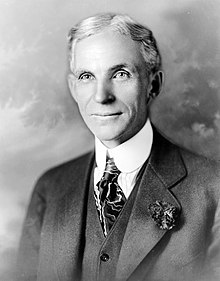 В своих книгах «Моя жизнь, мои достижения» (рус. пер., 1924) и «Сегодня и завтра» Форд разработал теорию, получившую название «фордизм».
24
Административная (классическая) школа управленияА. Файоль
БГУ
Разделение труда — перепоручение работникам отдельных операций и, как следствие, повышение производительности труда.
Власть и ответственность — право отдавать приказы должно быть уравновешено ответственностью за их последствия.
Дисциплина — необходимость соблюдения правил, установленных внутри организации.
Единоначалие — каждый работник отчитывается только перед одним руководителем и только от него получает распоряжения.
Единство действий — группа работников должна работать только по единому плану, направленному на достижение одной цели.
Подчинённость интересов — интересы работника или группы работников не должны ставиться выше интересов организации.
Вознаграждение — наличие справедливых методов стимулирования работников.
25
Принципы управления по А. Файолю:
БГУ
Централизация — естественный порядок в организации, имеющей управляющий центр.
Иерархия — организационная иерархия, которая не должна нарушаться, но которую, по мере возможности, необходимо сократить во избежание вреда.
Порядок — определённое место для каждого лица и каждое лицо на своём месте.
Справедливость — уважение и справедливость администрации к подчинённым, сочетание благожелательности и правосудия.
Стабильность персонала — текучесть кадров ослабляет организацию и является следствием плохого менеджмента.
Инициатива — предоставление возможности проявления личной инициативы работникам.
Корпоративный дух — сплочённость работников, единство силы.
26
Школа человеческих отношений.
БГУ
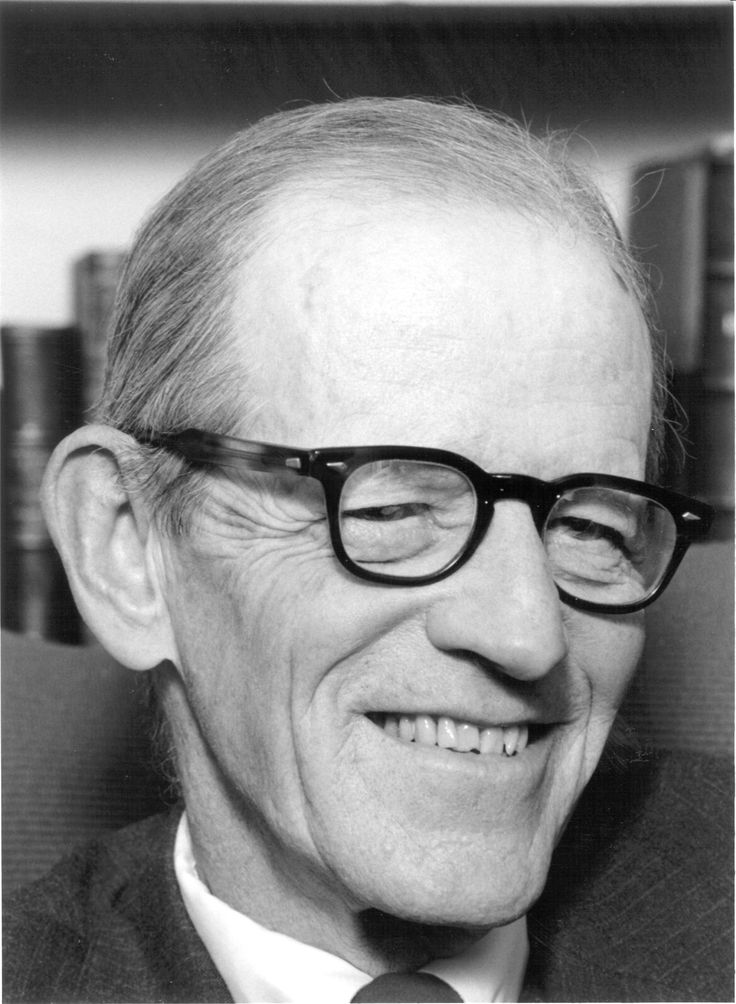 Джордж Элтон Мэйо (1880—1949) — американский психолог и социолог, исследователь проблем организационного поведения и управления в производственных организациях, один из основоположников американской индустриальной социологии и доктрины «человеческих отношений». 
Провел «хатторнские эксперименты» где изучал стили управления, какие отношения существуют у рабочих и менеджеров и т.д.
Человек не ленив, 
он может работать!
27
Школа человеческих отношений.
БГУ
Суть концепции, развивающейся в русле человеческих отношений, состоит в разработке рабочих заданий в соответствии с принципом мотивации, когда работники получают возможность полностью реализовать свой потенциал и тем самым удовлетворить свои высшие потребности.
28
Школа человеческих отношений.
БГУ
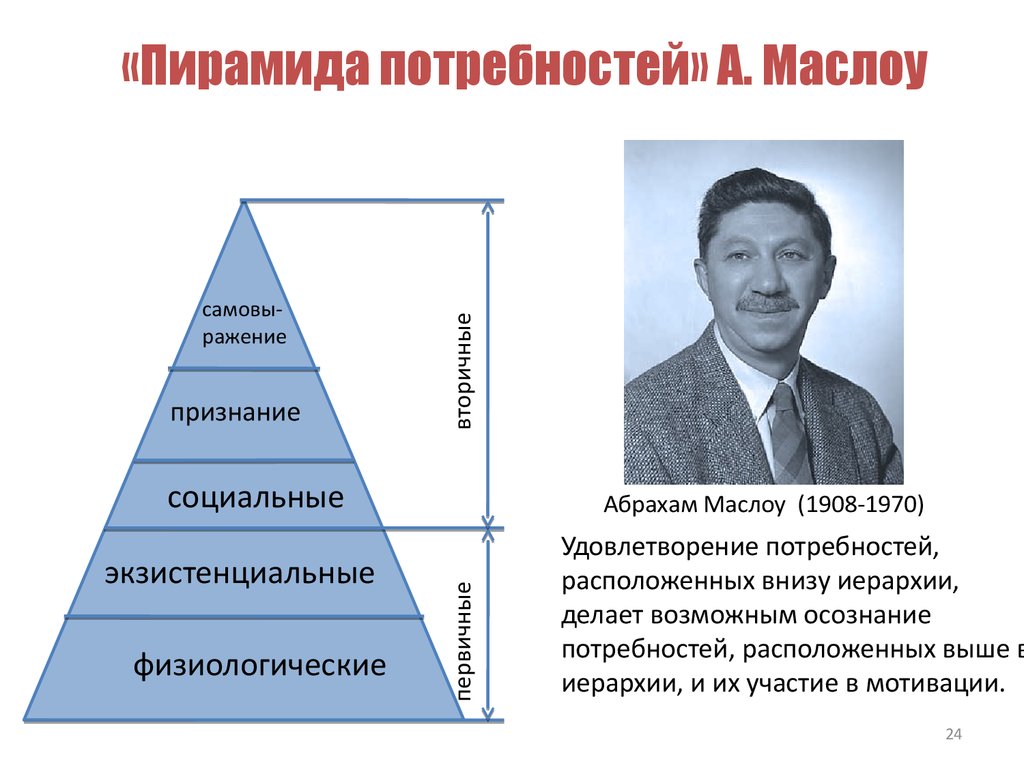 29
Принципы и методы управления предприятием.
БГУ
Анри Файоль выделил пять универсальных функций:
предвидение;
организация;
распорядительство;
координация;
контроль.
В книге «Основы менеджмента» (М.Х. Мескон, М. Альберт, Ф. Хедоури) приводятся следующие функции управления:
стратегическое планирование;
планирование реализации стратегии;
организация взаимодействия и полномочий;
построение организации;
мотивация;
контроль.
30
Система методов управления предприятием и условия их применения.
БГУ
Методы управления - это совокупность приемов и способов воздействия на управляемый объект для достижения поставленных организацией целей.
Слово «метод» - греческого происхождения (в переводе означает способ достижения какой либо цели). 

В практике управления, как правило, одновременно применяют различные методы и их сочетания.
 
Методы управления направлены на людей, осуществляющих различные виды трудовой деятельности - на персонал организаций (предприятий, компаний, фирм).
31
Принципы и методы управления предприятием.
БГУ
Для эффективного управления предприятием используются следующие методы:
Организационные - обеспечивать упреждающее управление предприятием, прежде чем оно начнет свою деятельность, должна быть спроектирована организационная структура, определены взаимосвязи, определены функции звеньев, права и ответственность, численность должностные инструкции и т.д.;
Экономические совокупность средств и инструментов экономического характера, целенаправленно воздействующих на успешное функционирование и развитие предприятия, на мотивацию коллектива.
Правовые соблюдение законов нормативных и правовых актов принятых в стране. 
Распорядительные представляют собой наиболее оперативный, единоличный способ управленческой деятельности. Они дополняют организационные методы. Эти методы реализуются через приказы, акты, директивы, постановления. Важнейшим распорядительным методом является контроль исполнения.
Социально-психологические использование знания психологии человека и его поведение в трудовом коллективе. Подбор кадров осуществляется с учетом совместимости людей, что позволяет создать благоприятный климат, что позволяет целенаправленно мотивировать работников.
32
Сущность, задачи и методы анализа производственно-хозяйственной деятельности предприятия.
БГУ
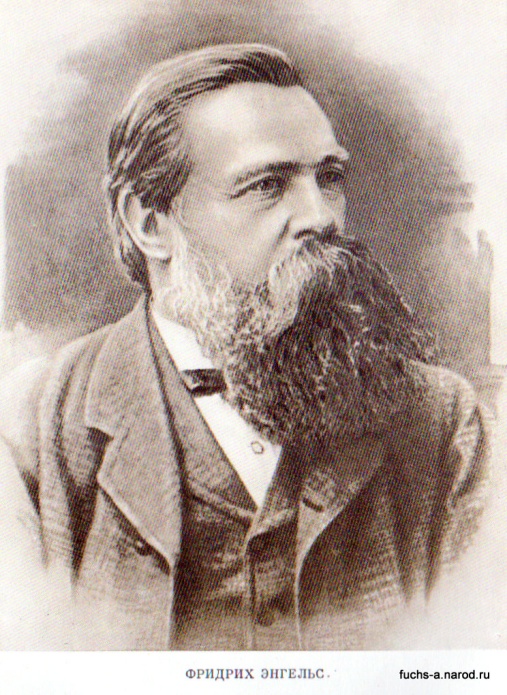 «Уже разбивание ореха есть начало анализа»

Фри́дрих Э́нгельс (1820 - 1895 гг.)
Анализ - способ познания предметов и явлений окружающей среды, основанный на расчленении целого на составные части и изучении их во всем многообразии связей и зависимостей.
33
Сущность, задачи и методы анализа производственно-хозяйственной деятельности предприятия.
БГУ
Анализ хозяйственной деятельности предприятия классифицируется по признакам:
1. По отраслевому признаку.
     а) отраслевой – учитывает специфику отрасли;
     б) межотраслевой – теория АХД во всех отраслях.
2. По признаку времени:
     а) предварительный – перспективный ( до совершения хозяйственных операций);
     б) последующий (после совершения хозяйственных операций);
     в) оперативный (во время производственного процесса, для оперативного устранения недостатков).
3. По пространственному признаку:
    а) внутри хозяйственный (изучение 1 предприятия и его структурных; подразделений).
    б) межхозяйственный (сравнение 2 и более предприятий).
4. По субъектам управления:
    а) технико-экономический анализ (анализ технической службы предприятия);
    б) финансово-экономический (финансовые службы и кредитные организации);
    в) аудиторский (бухгалтерский анализ, для диагностики финансового состояния предприятия).
34
Сущность, задачи и методы анализа производственно-хозяйственной деятельности предприятия.
БГУ
Анализ хозяйственной деятельности предприятия классифицируется по признакам:
    г) социально-экономический анализ;
    д) экономико-статистический анализ;
    е) экономико-экологический анализ;
   ж) маркетинговый анализ.
5. По методике изучения объектов:
   а) сравнительный;
   б) диагностический (установление нарушений нормативов);
   в) факторный (влияние факторов на прирост и уровень);
   г) маржинальный (метод оценки эффективности управленческих решений);
   д) экономико-математический ( выбор наиболее оптимального варианта решения).
6. По субъектам использования АХД:
а) внутренний (повышения эффективности производства);
б) внешний (для изучения привлекательности инвестиций).
7. По охвату изучаемых объектов.
а) сплошной.
б) выборочный.
8. По содержанию программы.
а) комплексный (всесторонний).
б) тематический ( изучение только одной стороны).
35
Персонал управления, состав и принципы подбора.
БГУ
Управленческий персонал - это работники, трудовая деятельность которых направлена на выполнение конкретных управленческих функций ( линейные и функциональные руководители и специалисты).
Руководители и главные специалисты в совокупности создают администрацию предприятия.
Специалисты (инженеры, экономисты, техники, технологи, психологи), занятые созданием и внедрением в производство новых знаний, технологий и разработкой вариантов решений отдельных производственных и управленческих проблем. 
Технические специалисты (служащие), которые предоставляют техническую и информационную помощь аппарата управления (сбор, обработка, сохранение и передача информации). Специфика их деятельности заключается в исполнении стандартных процедур и операций, которые преимущественно поддаются нормированию.
36